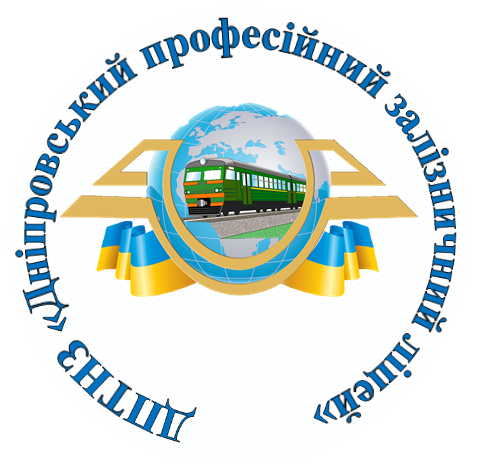 Методична робота
Методист Коношко Ю.Є.
Співпраця з методичними комісіями
Досягнення педагогів
1. Участь у ХІІ Міжнародній виставці «Сучасні заклади освіти» - Золота медаль в індивідуальній роботі в номінації «Використання цифрових інструментів для забезпечення ефективного дистанційного й змішаного навчання в кризових умовах». Золота медаль у складі Асоціації державних закладів профтехосвіти України залізничного профілю в номінації «Організаційні, педагогічні й методичні засади побудови престижної та сучасної професійної освіти».
2. Всеукраїнський математичний конкурс «Кенгуру»  - 2 срібні призери.
3. Всеукраїнський фізичний конкурс «Левеня» - 1 срібний призер.
4. Чемпіонат України - 2020 Всеукраїнської студентської ліги черлідингу та чер-спорту у номінації «Cheer Dance Show» - ІІ місце.
5. Участь у Спартакіаді з настільного тенісу - І місце.
6. Участь у обласному конкурсі «Новорічна композиція» - ІІІ місце.
7. Всеукраїнський конкурс фахової майстерності «Помічник машиніста тепловоза» другий етап - ІІ місце.
8. Участь команди ліцею «Екобіохім» у біоквесті від НМЦ ПТО у Дніпропетровській області (онлайн-формат) - ІІІ місце.
Курси підвищення кваліфікації (з впровадженням програми ISUO)
Дніпровська академія неперервної освіти (викладачі з/о дисциплін, методисти, психологи, бібліотекарі)
Білоцерківський інститут професійної педагогічної освіти (адміністрація, викладачі спецдисциплін, майстри в/н)
Атестація педагогів - 2021
Підтвердження:

1. Тимощенко Вікторія Вікторівна - підтвердження кваліфікаційної категорії «спеціаліст вищої категорії» та педагогічного звання «викладач-методист»;
2. Маринич Олена Миколаївна - підтвердження  педагогічного звання «майстер виробничого навчання І категорії» ;
3. Шаповалова Алла Володимирівна - підтвердження  педагогічного звання «майстер виробничого навчання І категорії»;
4. Коношко Юлія Євгеніївна - кваліфікаційна категорія «спеціаліст вищої категорії»;
5. Каплун Ольга Семенівна - кваліфікаційна категорія «спеціаліст вищої категорії»;
Атестація педагогів - 2021
Встановлення:

1. Каплун Ольга Семенівна -  кваліфікаційна категорія «спеціаліст вищої категорії» та педагогічне звання «викладач-методист»;
2. Ломова Юлія Володимирівна - кваліфікаційна категорія «спеціаліст вищої категорії» та педагогічне звання «старший викладач»;
3. Маринич Олена Миколаївна - практичний психолог, кваліфікаційна категорія «спеціаліст першої категорії»;
4. Саєнко Альона Олексіївна- кваліфікаційна категорія «спеціаліст другої категорії»
5. Бондаренко Дар’яВолодимирівна - кваліфікаційна категорія «спеціаліст другої категорії»;
6. Киян Мирослав Миколайович - кваліфікаційна категорія «спеціаліст першої категорії»;
Вітаю
З успішним закінченням ще одного навчального року, який кожному подарував нові знання, нові враження, нові звершення і плани на майбутнє!
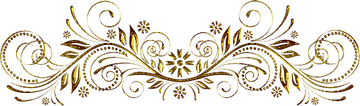